CSCI-GA 3033-107
https://brightspace.nyu.edu/d2l/home/353819
Optimistic Rollups, Data Availability and Verifiable Information Disperal
Benedikt Bünz
New York University
[second homework out (due 3/10)]
Scaling the blockchain:  the problem
Transaction rates  (Tx/sec):

Bitcoin:    can process about  7   (Tx/sec)

Ethereum:   can process about  15  (Tx/sec)

The visa network:   can process up to  24,000  (Tx/sec)
Tx Fees fluctuate:    
         2$  to  60$     for simple Tx
Can we scale blockchains to visa speeds?   … with low Tx fees
How to process more Tx per second
Many ideas:
Use a faster consensus protocol
Parallelize:  split the chain into independent shards
Today:   Rollups, move the work somewhere else  
Payment channels: reduce the need to touch the chain
Requires locking up funds; mostly designed for payments.
reduces
composability
Recall:  a basic layer-1 blockchain
A layer-1 blockchain
(e.g., Ethereum)
Can handle 15 Tx/sec …
current world state
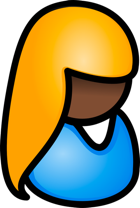 TxA
TxB
updated world state
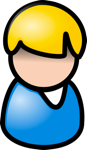 updated world state
⋮
World state:  balances, storage, etc.
Rollup idea 1:  batch many Tx into one
A layer-1 blockchain
(e.g., Ethereum)
updated Rollup state root, and Tx list
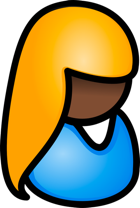 current world state
(Rollup state Merkle root)
TxA
TxB
TxC
Rollupcoordinator
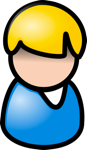 (Tx list)
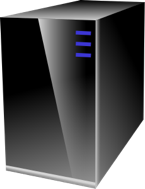 updated world state
(updated Rollup state root)
Rollup state:
    Alice’s balance
    Bob’s balance 
    …
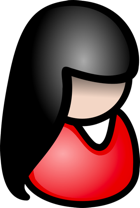 Rollup idea 1:  batch many Tx into one
A layer-1 blockchain
(e.g., Ethereum)
Key point:
Hundreds of transactionson Rollup state are batched intoa single transaction on layer-1
	⇒   100x  speed up in Tx/sec
Let’s see how …
current world state
(Rollup state Merkle root)
(Tx list)
updated world state
(updated Rollup state root)
Rollup state:
    Alice’s balance
    Bob’s balance 
    …
Rollup operation  (simplified)
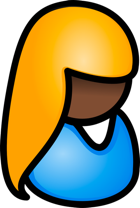 Layer 1 blockchain
(e.g. Ethereum)
atomic swap:
[B⇾Z:  1 ETH]
Rollup state root
block  354
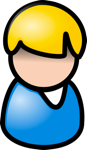 [Z⇾B:  2 USDC]
Merkle Tree
Rollup coordinator
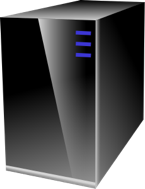 Zoe: 
  1 ETH   3 USDC
Alice: 
  5 DAI
  3 ETH
Bob: 
  2 ETH
…
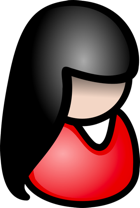 Tx
Rollup operation  (simplified)
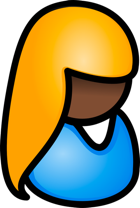 Layer 1 blockchain
(e.g. Ethereum)
atomic swap:
[B⇾Z:  1 ETH]
new Rollup root
block  354
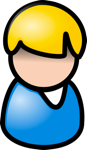 [Z⇾B:  2 USDC]
new root, Tx list
Merkle Tree
Rollup coordinator
block  361
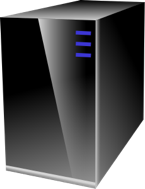 Zoe: 
  2 ETH  1 USDC
Alice: 
  5 DAI
  1 ETH
Bob: 
  3 ETH
  2 USDC
…
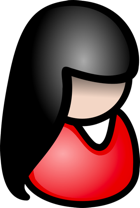 Tx
In more detail
Rollup state (L2)
Rollup contract on layer-1 holds assets of all Rollup accounts
(and Merkle state root)
Bob:
  3 ETH, 2 DAI
Alice:
  4 ETH, 1 DAI
…
(coordinator stores state)
Rollup contract:                            root
Bob:
  state
Uniswap:  state
Alice:
  state
…
7 ETH, 3 DAI,
Layer-1 blockchain (L1)
Transfers inside Rollup are easy (L2 ⇾ L2)
Rollup state (L2)
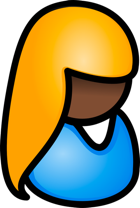 Bob:
  3 ETH, 2 DAI
Alice:
  4 ETH, 1 DAI
…
(with hundreds of Tx)
Rollup contract:
Bob:
  state
Uniswap:  state
Alice:
  state
…
root
7 ETH, 3 DAI,
Layer-1 blockchain (L1)
[Speaker Notes: Tx summary recorded on L1 chain as calldata into Rollup contract.]
Transfers inside Rollup are easy (L2 ⇾ L2)
Coordinator updates root on Rollup contract
Rollup state (L2)
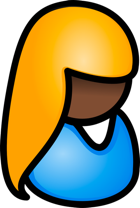 Bob:
  5 ETH, 2 DAI
Alice:
  2 ETH, 1 DAI
…
(with hundreds of Tx)
new Merkle root,
Tx list
Rollup contract:
Bob:
  state
Uniswap:  state
Alice:
  state
…
root
7 ETH, 3 DAI,
Layer-1 blockchain (L1)
[Speaker Notes: Tx summary recorded on L1 chain as calldata into Rollup contract.]
Transferring funds into Rollup (L1 ⇾ L2)
Alice issues an L1 Tx:  slow and expensive
Rollup state (L2)
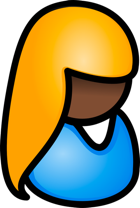 Bob:
  5 ETH, 2 DAI
Alice:
  2 ETH, 1 DAI
…
Rollup contract:
Bob:
  state
Uniswap:  state
Alice:
  state
…
root
7 ETH, 3 DAI,
2 ETH
Layer-1 blockchain (L1)
Transferring funds into Rollup (L1 ⇾ L2)
Alice issues an L1 Tx:  slow and expensive
Rollup state (L2)
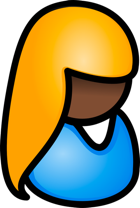 Bob:
  5 ETH, 2 DAI
Alice:
  4 ETH, 1 DAI
…
new Merkle root,
Tx list
Rollup contract:
Bob:
  state
Uniswap:  state
Alice:
  state
…
root
9 ETH, 3 DAI,
2 ETH
Layer-1 blockchain (L1)
Transferring funds out of Rollup (L2 ⇾ L1)
Requires extra gas on L1 to process transfer
Rollup state
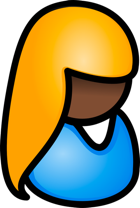 Bob:
  5 ETH, 2 DAI
Alice:
  4 ETH, 1 DAI
…
(plus hundreds of Tx)
Rollup contract:
Bob:
  state
Uniswap:  state
Alice:
  state
…
root
9 ETH, 3 DAI,
Layer-1 blockchain (L1)
Transferring funds out of Rollup (L2 ⇾ L1)
Requires extra gas on L1 to process transfer
Rollup state
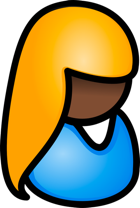 Bob:
  5 ETH, 2 DAI
Alice:
  0 ETH, 1 DAI
…
(plus hundreds of Tx)
new Merkle root,
Tx list
Rollup contract:
Bob:
  state
Uniswap:  state
Alice:
  state
…
root
5 ETH, 3 DAI,
4 ETH
Layer-1 blockchain (L1)
Summary: transferring Rollup assets
Transactions within a Rollup are easy:
Batch settlement on L1 network  (e.g., Ethereum)

Moving funds into or out of Rollup system (L1 ⟺ L2) is expensive:
Requires posting more data on L1 network  ⟹   higher Tx fees.

Moving funds from one Rollup system to another (L2 ⟺ L2) 
Either via L1 network (expensive), 				or via a direct L2 ⟺ L2 bridge (cheap)
Running contracts on a Rollup?
Two copies of Uniswap
Rollup state (L2)
Bob:
  3 ETH, 2 DAI
Alice:
  4 ETH, 1 DAI
…
⇒   Rollup users can cheaply interact with Uniswap on Rollup
Uniswap:  state
Rollup contract:                            root
Bob:
  state
Uniswap:  state
Alice:
  state
…
7 ETH, 3 DAI,
Layer-1 blockchain (L1)
Running contracts on a Rollup?
Rollup state (L2)
Uniswap:  state
Bob:
  3 ETH, 2 DAI
Alice:
  4 ETH, 1 DAI
…
Coordinator maintains state of all contracts on Rollup system:
It updates the Uniswap Merkle leaf after every Tx to Uniswap
Writes updated Rollup state Merkle root to L1 chain
Running contracts on a Rollup?
Rollup state (L2)
Uniswap:  state
Bob:
  3 ETH, 2 DAI
Alice:
  4 ETH, 1 DAI
…
Rollup functions as Ethereum, but …
It relies on the L1 chain to attest to the current Rollup state
How to send Tx to the coordinator
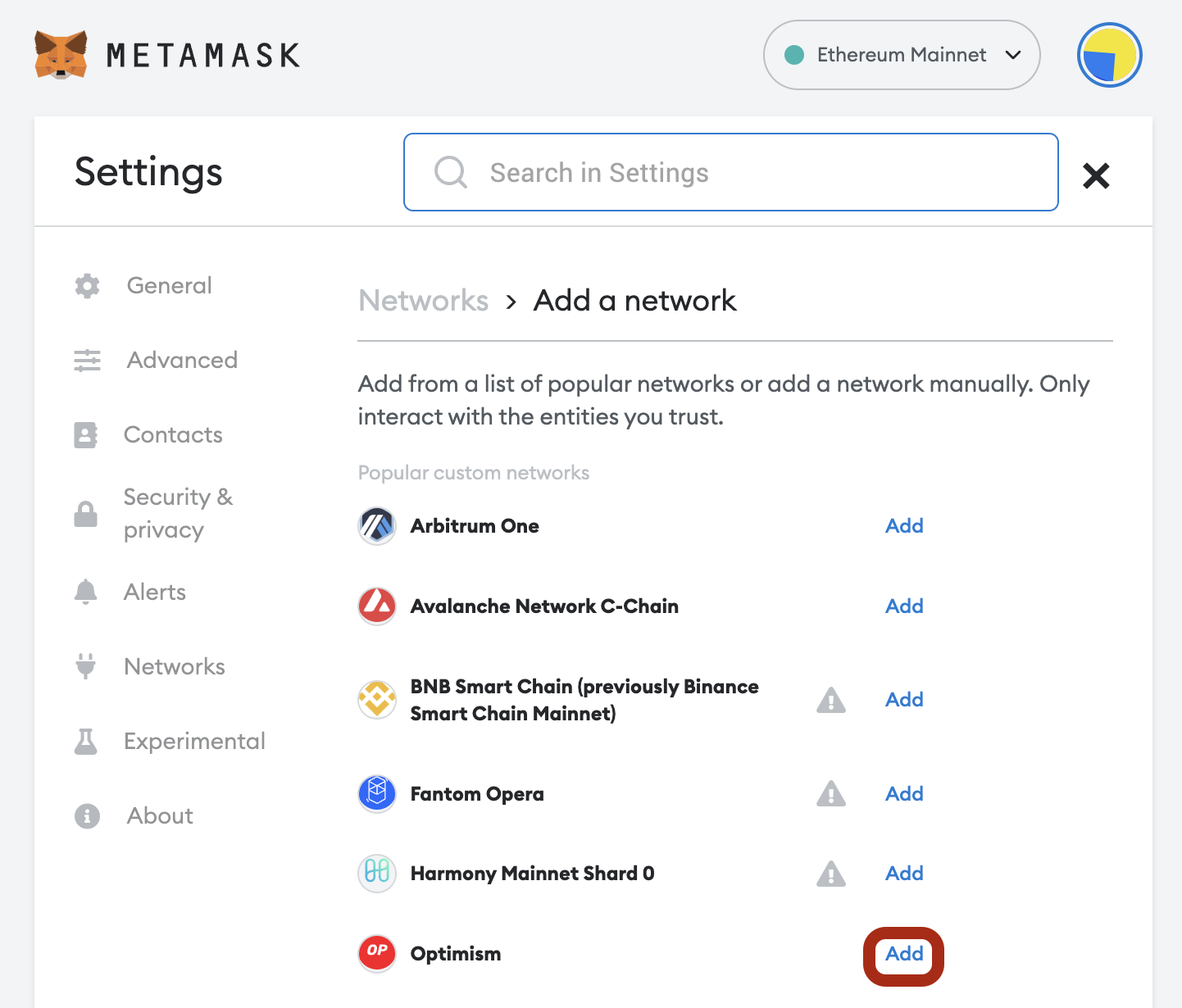 Enduser configures its
wallet to send Tx to the RPC
points of the selected Rollup.
(by default Metamask sends Tx to the   Ethereum Mainnet RPC points)
The role of the Coordinator
The Coordinator has multiple tasks:
Sequence incoming Tx from Rollup users into a stream of Tx		⇒   can extract MEV from searchers, in addition to Tx fees		⇒   very profitable to be a Rollup coordinator
Execute the stream of Tx on the latest Rollup state
Push updates to the L1 chain
Shared coordinator: one coordinator for multiple Rollups  (not today)
Coordinator architectures
A centralized coordinator:  
availability and censorship concerns,
		… but cannot steal assets (as we will see)
A decentralized coordinator:  
a set of parties that run a fast consensus protocol
At every epoch one party is chosen to sequence, execute, and push updates to the L1

Importantly:  L1 provides ground truth of the Rollup state
[Speaker Notes: Why do we need an L1 if the L2 runs its own consensus?   The L2 consensus can b tuned differently from L1 consensus and can be faster.]
Tx rate on L2 is higher than on L1
L2 block
L2 chain
L1 chain
Finalize on L1
Finalize on L1
Not so simple …
Verifying Rollup state updates
Approach:   fault proofs (called an optimistic Rollup)
Coordinator deposits stake in escrow on L1 Rollup contract
Operation:  Coordinator submits state updates to L1 w/o a proof
If update is invalid:  anyone has seven days to submit a fault proof
Successful fault proof means coordinator gets slashed on L1
Unsuccessful fault proof costs complainer a fee
Challenge:  how to prove a fault to the Rollup contract on L1 ??
	Naively:  L1 can re-execute all Tx in batch  ⇒  expensive and slow
Problems …
Problem 1:   what if coordinator is dishonest?
It could steal funds from the Rollup contract
It could issue fake Tx on behalf of users

Problem 2:  what if coordinator stops providing service?
If Rollup state is lost, how can users issue Tx?
			… can’t compute updated Rollup Merkle root.
Problem 1:  what if coordinator is dishonest?
Can coordinator steal funds from Rollup users?
No!    L1 chain verifies that Rollup state updates are valid.
	⇒   all Tx are valid and properly signed by the Rollup users
Challenge: how to do this cheaply ??      (with little gas on L1)
Rollup contract:
Bob:
  state
Alice:
  state
…
root
7 ETH, 3 DAI,
Layer-1 blockchain (L1)
Fault Proof game
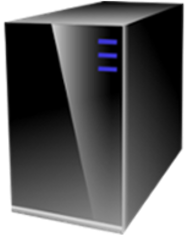 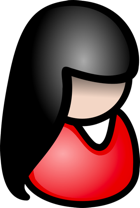 pre-root
Tx list
fault claim
coordinator
Coordinator computes Merkletree of all states.Sends Merkle root to L1
differentpost-root
claimedpost-root
post-state
pre-state
break computation into small steps
Fault Proof game
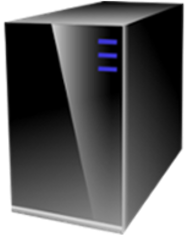 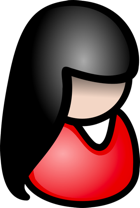 pre-root
Tx list
fault claim
coordinator
Merkle root
hash[0⇾n/2]
hash[n/2⇾n]
hash[n/4⇾n/2]
hash[0⇾n/4]
Fault Proof game:  binary search
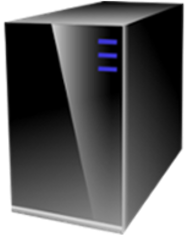 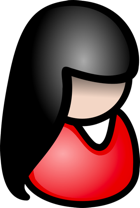 pre-root
Tx list
fault claim
coordinator
Merkle root
hash[0⇾n/2]
hash[n/2⇾n]
hash[n/4⇾n/2]
hash[0⇾n/4]
Fault Proof game: binary search
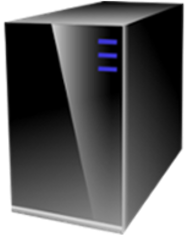 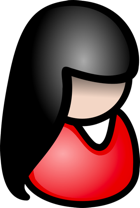 pre-root
Tx list
fault claim
coordinator
Merkle root
hash[0⇾n/2]
hash[n/2⇾n]
hash[n/4⇾n/2]
hash[0⇾n/4]
Coordinator sends hash[0⇾n/2] to L1
Alice sends “left” to L1
Fault Proof game: binary search
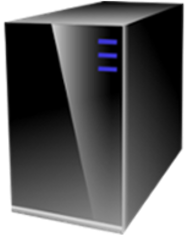 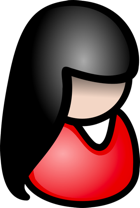 pre-root
Tx list
fault claim
coordinator
Merkle root
hash[0⇾n/2]
hash[n/2⇾n]
hash[n/4⇾n/2]
hash[0⇾n/4]
Coordinator sends hash[n/4⇾n/2] to L1
Alice sends “right” to L1
Fault Proof game: binary search
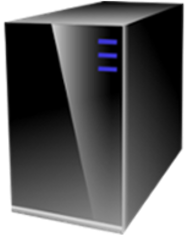 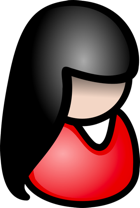 pre-root
Tx list
fault claim
coordinator
Merkle root
hash[0⇾n/2]
hash[n/2⇾n]
hash[n/4⇾n/2]
hash[0⇾n/4]
Coordinator sends hash[n/4⇾n/2] to L1
Alice sends “right” to L1
Fault Proof game: binary search
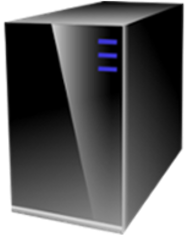 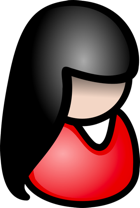 pre-root
Tx list
coordinator
⇒   Now L1 can verify fault proof by checking one computation step!
Some difficulties with optimistic approach
(1) Transactions only settle after 7 days  (after fault window expires)
Alice needs to wait 7 days to withdraw funds from Rollup		(Rollup contract will only send her the funds after 7 days)
For fungible tokens, a 3rd party can advance the funds to Alice after checking validity of Alice’s withdraw Tx.   Does not apply to non-fungible tokens.
(2) Suppose a successful fault proof 4 days after batch is posted		⇒  all subsequent Tx need to be reprocessed
The end result
Can easily port any smart contract to an optimistic Rollup
The Rollup EVM can be enhanced with new features (opcodes)

High Tx throughput:   in principle, up to 4000 tx/s
No need for special hardware at the coordinator

Anyone can act as a coordinator and a verifier 

Downside:   7 day finality delay
… ok, so coordinator cannot submit invalid Tx.
Problem 2: centralized coordinator, what if it stops providing service?
Solution:  setup a new coordinator
					… but need the latest Rollup state
Where to get state??   The data availability problem
Ensuring Rollup state is always available
The definition of a Rollup:
	Rollup state can always be reconstructed from	data on the L1 chain
Layer 1 blockchain
(e.g. Ethereum)
coordinator
updated
state 
root
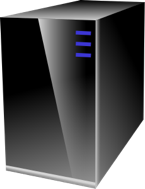 Rollup contract
Tx list
state root
Sent to Rollup contract on L1 as part of state update message
Ensuring Rollup state is always available
To reconstruct current Rollup state:
Read all Rollup update messages and re-execute Tx. 
		⇒   anyone can become a coordinator
Rollups use L1 for data storage

What to store?
For zk-Rollup:  send Tx summary to L1, without user signatures
			(SNARK proof proves validity of signatures)
For optimistic:   need to send Tx summary *and* signatures to L1
[Speaker Notes: EIP-4444:  history expiry makes it possible to remove user signatures from chain after the dispute window elapses.]
Ensuring Rollup state is always available
The downside:   expensive
Tx list is sent as calldata:   16 gas per non-zero byte
		(EIP-4844:  store Tx list as a cheap blob)

Can we do better?
[Speaker Notes: Comparison to Eth is taken from EIP-4488.]
Data Availability Committee (DAC)
To further reduce Tx fees:
Store L2 state root (small) on the L1 chain
Store Tx data (large) with a Data Availability Committee (DAC):
a set of nodes trusted to keep the data available
cheaper than storage on L1
L1 accepts an update only if all DAC members sign it
		⇒  ensures that all DAC members accepted Tx data
Setting up a new coordinator depends on availability of the DAC
Validium/Plasma
Validium:  an L2 using a DAC
Potential privacy benefits … only DAC members see Tx data


An example:   StarkEx uses a five member DAC
Users can choose between Validium or Rollup modes
		(Tx data off-L1-chain    vs.    Tx data on-L1-chain)
cheaper Tx fees,
but only secure as DAC
More expensive Tx,but same as L1 security
Scaling the DAC
Data Availability 
Committee
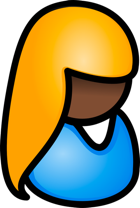 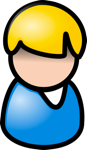 block
block
Rollupcoordinator
block
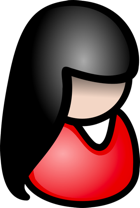 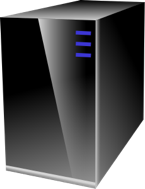 Problem 1: Scales as Size of Data * #Nodes in DAC
Problem 2: Any node in DAC can stop progress
Goal: Scale DAC to 1000s of nodes (e.g. all ETH stakers)
Idea: Split Data
Data Availability 
Committee
Block[0:1/3]
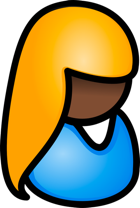 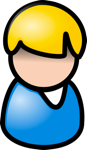 Block[1/3:2/3]
Rollupcoordinator
Block[2/3:1]
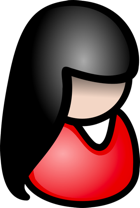 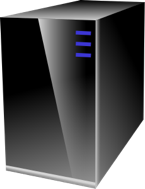 Problem: One Malicious can make block unrecoverable
Powerful Tool: Error Correcting Codes
With n parties and T data can each party receive a bit more than T/n data such that 2/3rd n can recover the data
Yes! This is solved by error correcting codes
An error correcting code enables reconstructing a message even if a limited positions have been corrupted
The Decoder doesn’t know which positions where corrupted or not
Idea: Split Data
Data Availability 
Committee
Code[0:1/3]
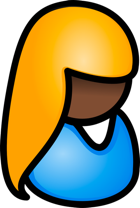 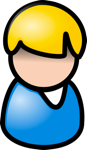 Code[1/3:2/3]
Rollupcoordinator
Code[2/3:1]
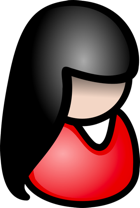 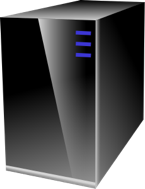 Code = ECC(Block)
If a small number of parties is corrupted/don’t respond, we can still decode.
A very useful fact:
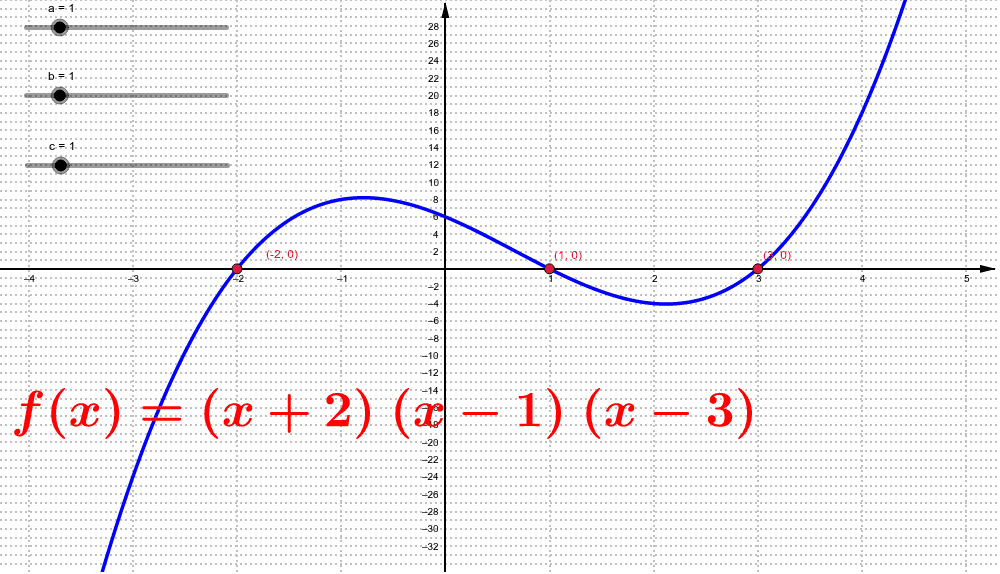 Reed Solomon code
One more problem
Data Availability 
Committee
Code[0:1/3]
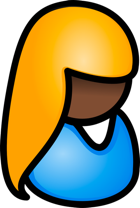 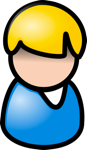 Code[1/3:2/3]
Rollupcoordinator
Code[2/3:1]
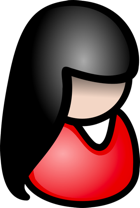 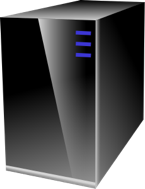 Code = RS-encode(Block)
How does the DAC know that they received the correct data?
Polynomial Commitment [KZG’10]
Communication sublinear in d
50
Security: Binding / Knowledge
Commitment binding
Evaluation Binding / Argument of Knowledge
51
Kate PCS
52
Strong Diffie-Hellman Assumption
53
Binding of KZG
54
Evaluation binding of KZG
55
Knowledge Soundness of KZG?
56
Verifiable Information Disperal
Use KZG to prove that shares of ECC were correct
Prover encodes message using reed Solomon encoding and commits to it using KZG
Each party receives it’s share (n/T evaluations of the polynomial), the KZG commitment and a KZG proof that it’s shares were correct.
Can generate one KZG proof for many openings (Homework). 
Can generate all KZG proofs at once.
END  OF  LECTURE
Next week: Finish VID, threshold crypto